স্বাগতম
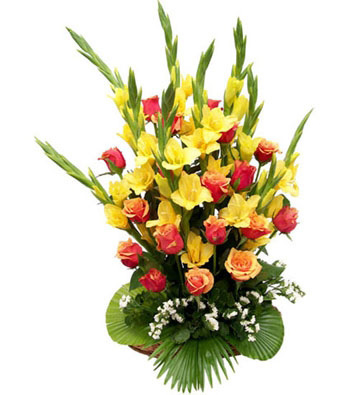 শিক্ষক পরিচিতি
নাম:মনির হোসেন
সহকারি শিক্ষক
উত্তর আব্দুল্লাপুর সপ্রাবি
অষ্টগ্রাম, কিশোরগঞ্জ।
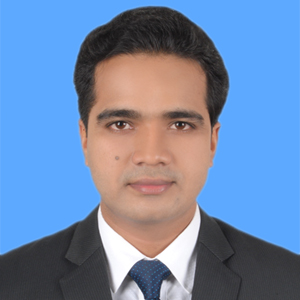 পাঠ পরিচিতি
শ্রেণিঃ তৃতীয়
বিষয়ঃ বাংলা   		সময়ঃ ৩৫ মিনিট 
তারিখঃ ২6 শে ফেব্রুয়ারি ২০২০
পাঠ্যাংশঃ স্টিমারের গল্প (বার্ষিক পরিক্ষা......ঘুরে বেড়ালাম)
পৃষ্ঠা নং- ৮০, (পাঠ-১)
শিখন ফলঃ
শোনা
১.১.১ বর্ণ ও যুক্তবর্ণসহযোগে তৈরি শব্দ শুনে স্পষ্ট ও শুদ্ধভাবে বলতে পারবে।
৩.১.২ পরিচিত বিষয়ে বর্ণনা  শুনে বুঝতে পারবে।
বলা
১.৩.১ যুক্তব্যঞ্জন দিয়ে গঠিত শব্দ স্পষ্ট ও শুদ্ধভাবে উচ্চারণ করে বলতে পারবে।
২.৪.৩ গল্পের মূল বিষয় বলতে পারবে।
পড়া
১.৩.১ যুক্তব্যঞ্জন স্পষ্ট ও শুদ্ধভাবে উচ্চারণ করে পড়তে পারবে।
১.৫.১ বিভিন্ন বিরামচিহ্ন চিনে সাবলীলভাবে বাক্য ও চরন পড়তে পারবে।
লেখা
১.৪.১ যুক্তবর্ণ ভেঙে লিখতে পারবে।
২.৩.৪ গল্প সংশ্লিষ্ট প্রশ্নের উত্তর লিখতে পারবে।
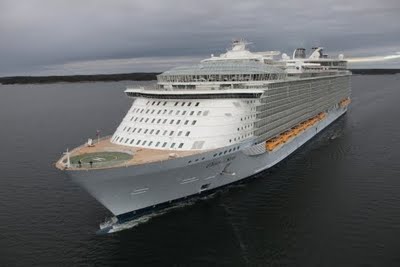 বিভিন্ন রকমের স্টিমার
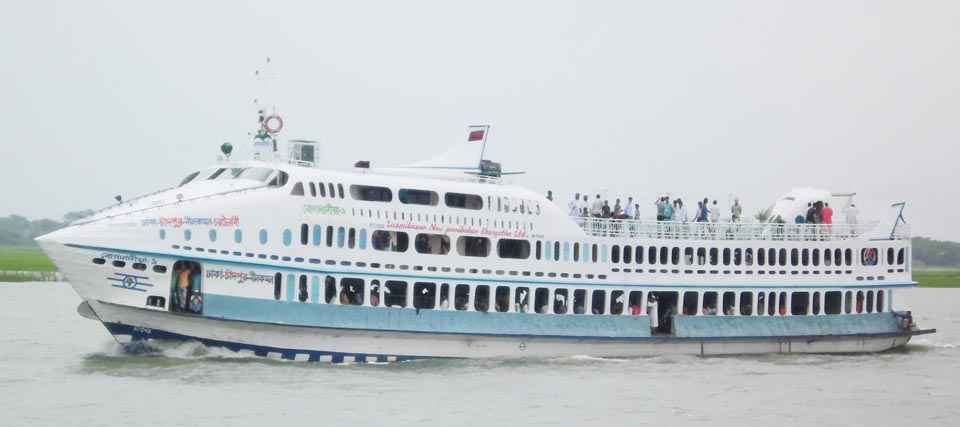 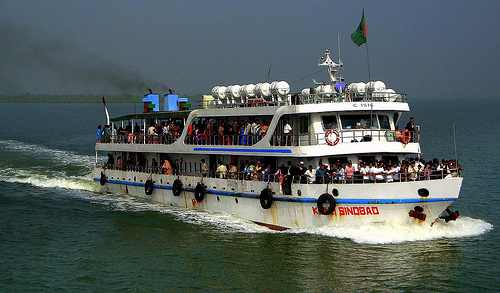 স্টিমারের সিটি
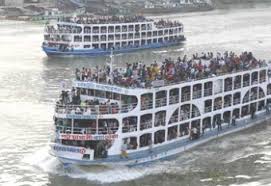 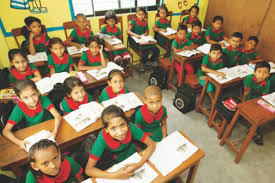 বার্ষিক পরিক্ষা শেষ। অনেক দিন স্কুল ছুটি থাকবে। বাবা মা এই ছুটিতে ঢাকার বাইরে কোথাও বেড়ানোর কথা বললেন । আমরা আনন্দে নেচে ঊঠলাম। ঠিক হল, আমরা নদীপথে চাঁদপুরে যাব । নদীপথে ভ্রমণের নতুন অভিজ্ঞতা লাভ করব । বাবা জানালেন, আমাদের সকলের জন্য খুবই খুশির খবর । অনেকের কাছে গল্প শুনেছি, রকেট স্টিমারে চড়ার মজাই আলাদা ।
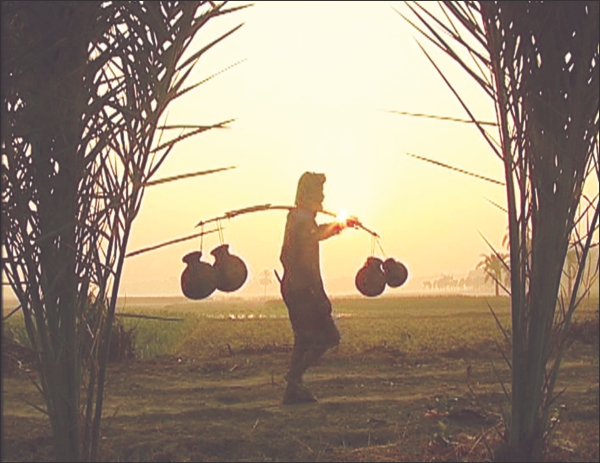 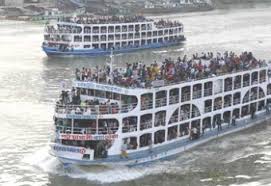 শীতের সকাল । আটটার মধ্যে আমরা পৌছে গেলাম ঢাকার সদরঘাটে ।
বাবা-মার সঙ্গে আমার ছোট বোন নিনা । সাড়ে আটটায় ছাড়বে স্টিমার। স্টিমার ছাড়ার আগেই আমরা নিচতলা ও দোতলায় ডেকে ঘুরে বেড়ালাম।
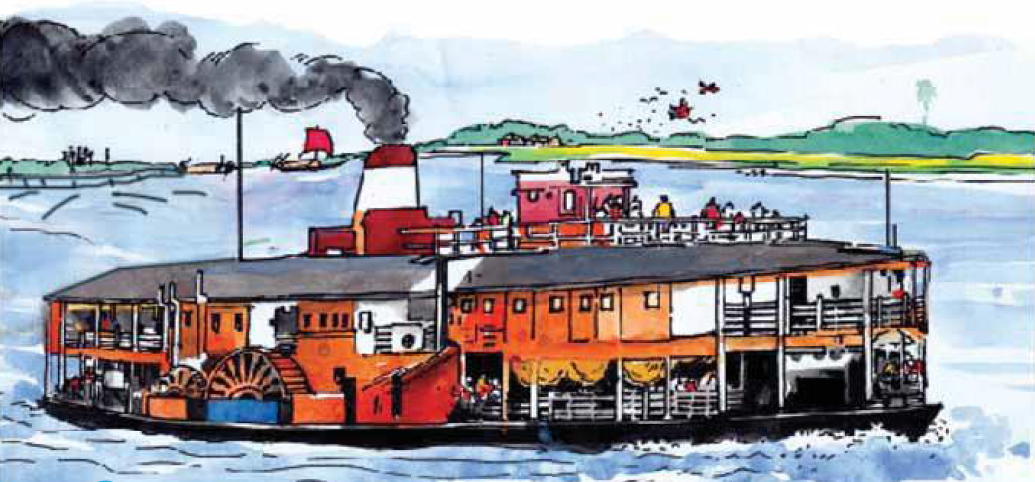 এরমধ্যে হঠাৎ ভোঁ করে স্টিমারের সিটি বাজল । স্টিমার ছাড়ার সময় হলো । স্টিমারের দু পাশে চাকা । চাকার অর্ধেকটা পানির মধ্যে, বাকিটা ওপরে । দুটো চাকা ঘুরে স্টিমারকে সচল করে তুলল । এটি দেখার মতো একটি দৃশ্য।
বইয়ের ৮০ নং পৃষ্টা খুলে দেখো ও আঙুল দিয়ে বাক্য ধরে মিলাও।
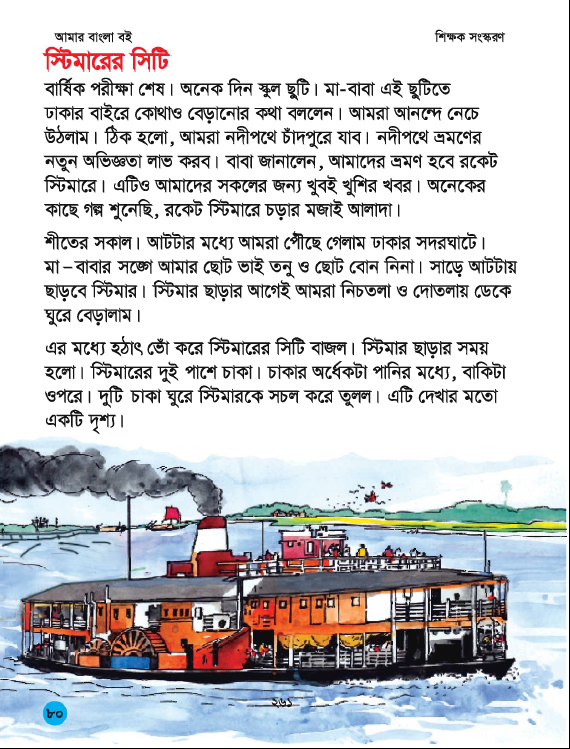 যুক্তবর্ণ অনুশীলন
স্টিমার       =                

ভ্রমণ 	        = 


অভিজ্ঞতা 	=              


গল্প		=
স
ট
ভ
র ফলা
জ
ঞ
ল
প
নতুন শব্দঃ 	   অর্থ
স্টিমার----		নৌ পথে চলার এক ধরনের যানবাহন 
ভ্রমণ-----------	বেড়ানো।
অভিজ্ঞতা-----	দেখা ও জানার মাধ্যমে লাভ করা জ্ঞান।
গ্রীষ্ম-------		গরমের কাল
শিক্ষার্থীর পাঠ
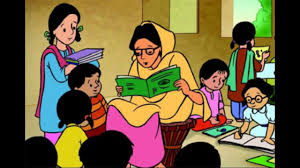 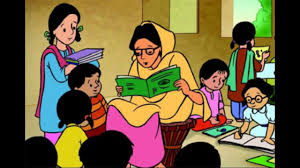 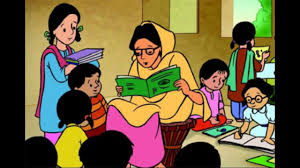 নিরাময়
দুর্বল শিক্ষার্থী চিহ্নিত করে তাদের উপশমকরণ
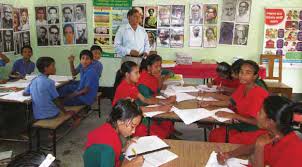 একক কাজ
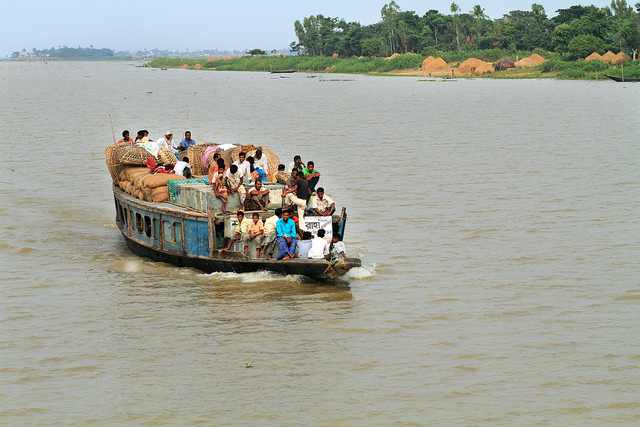 প্রত্যেকে একটি করে বাক্য বল।
পাঠের সারমর্ম
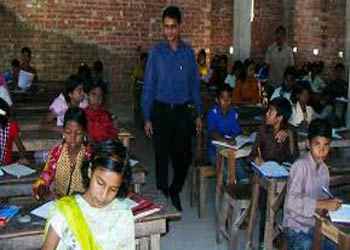 মূল্যায়নঃ
নিচের প্রশ্নের উত্তর লিখ ও সংশ্লিষ্ট বাক্যগুলো আঙ্গুল দিয়ে দেখাও।
প্রশ্ন ১ : আমরা কোন পথে চাঁদপুর যাবো , একটি বাক্যে লিখ?
   প্রশ্ন ২ : স্টিমারের দুই পাশে কি দেখা যায়, একটি বাক্যে লিখ?
বাড়ির কাজ:
স্টিমার সম্পর্কে ৪ টি বাক্য লিখে আনবে 
বাড়ি থেকে।
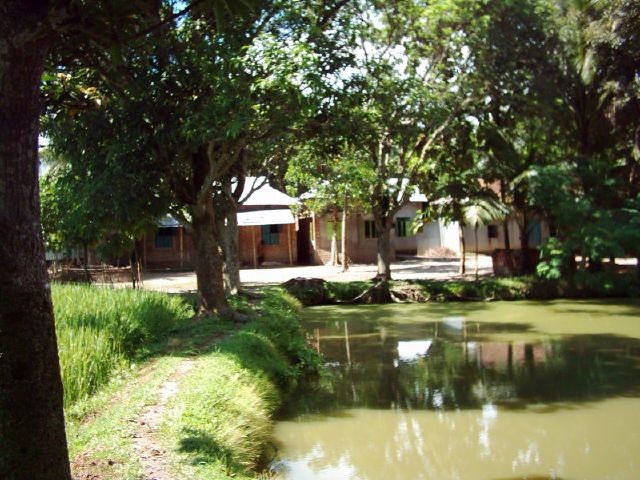 ধন্যবাদ
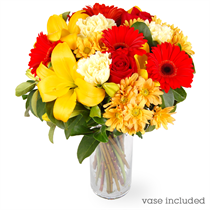